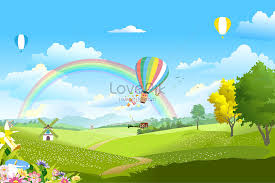 PHÒNG GIÁO DỤC VÀ ĐÀO TẠO QUẬN LONG BIÊN 
TRƯỜNG MẦM NON THẠCH CẦU
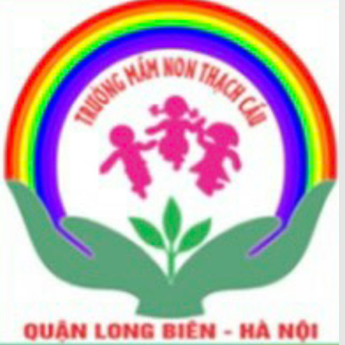 LĨNH VỰC PHÁT TRIỂN NHẬN THỨC 

Đề tài : Dạy trẻ đếm đến 2- nhận biết chữ số 2 
Lứa tuổi : 4- 5 tuổi
Giáo viên : Nguyễn Thị Túc
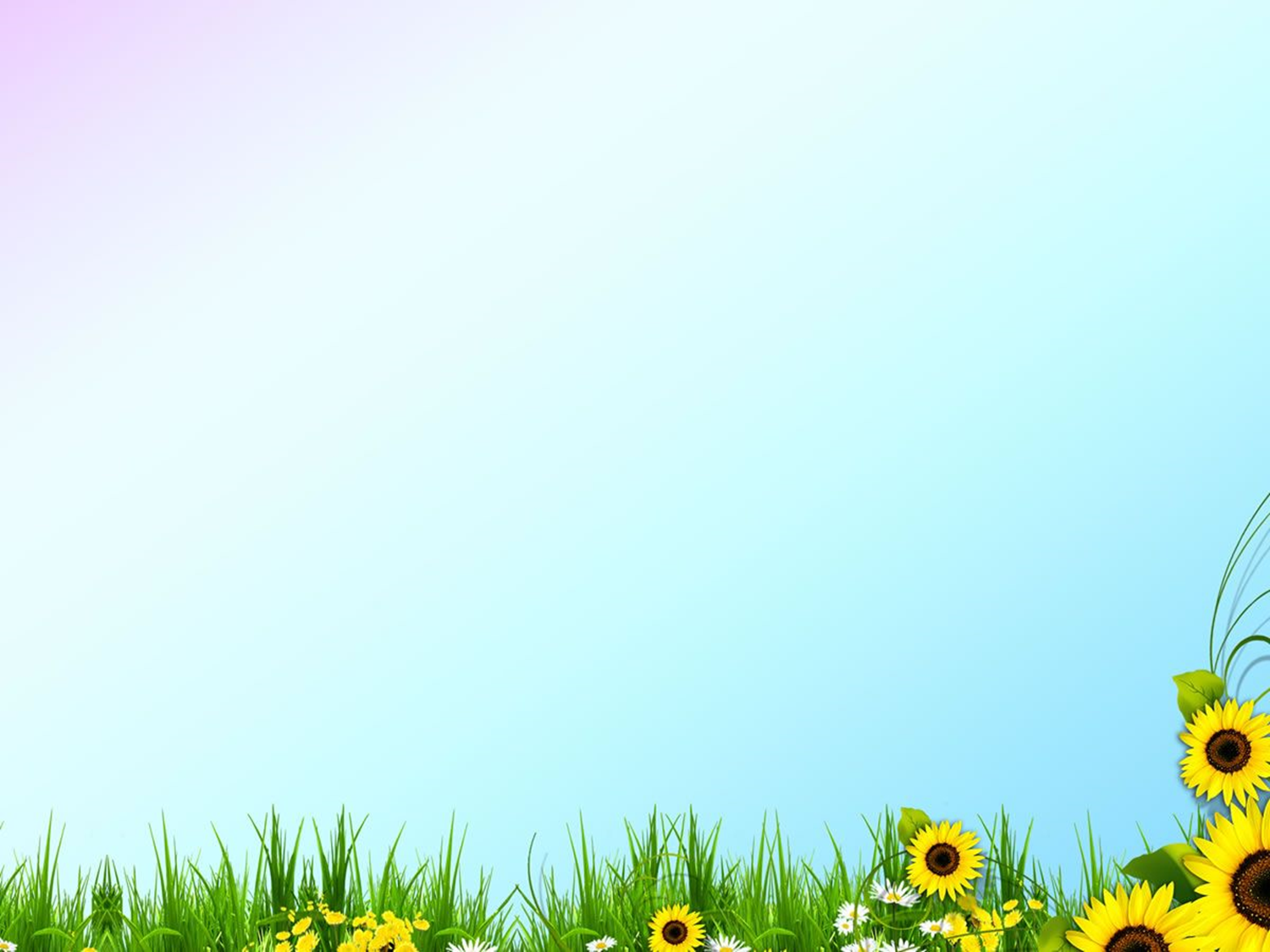 I. . Mục đích yêu cầu 
1. Kiến thức : 
- Trẻ biết đếm đến 2, nhận biết chữ số 2 
- Trẻ biết tìm xung quoanh lớp những đối tượng có số lượng là 2
Trẻ biết chơi các trò chơi trong bài học 
2. Kỹ năng 
Trẻ có kỹ năng đếm 
Rèn trẻ kỹ năng xếp tương ứng 1-1
Trẻ có kỹ năng khoanh tròn , gắn thể số tương ứng .
3. Thái độ 
-   Trẻ ngoan, chú ý lên bài học 
Có ý thức giữ gìn đồ dùng đồ chơi 
II. Chuẩn bị 
1. Chuẩn bị của cô :
Nội dung bài dạy trên máy chiếu 
2. Đồ dùng của trẻ 
- Bảng học toán, đồ dùng học toán , thể số 1, 2, …
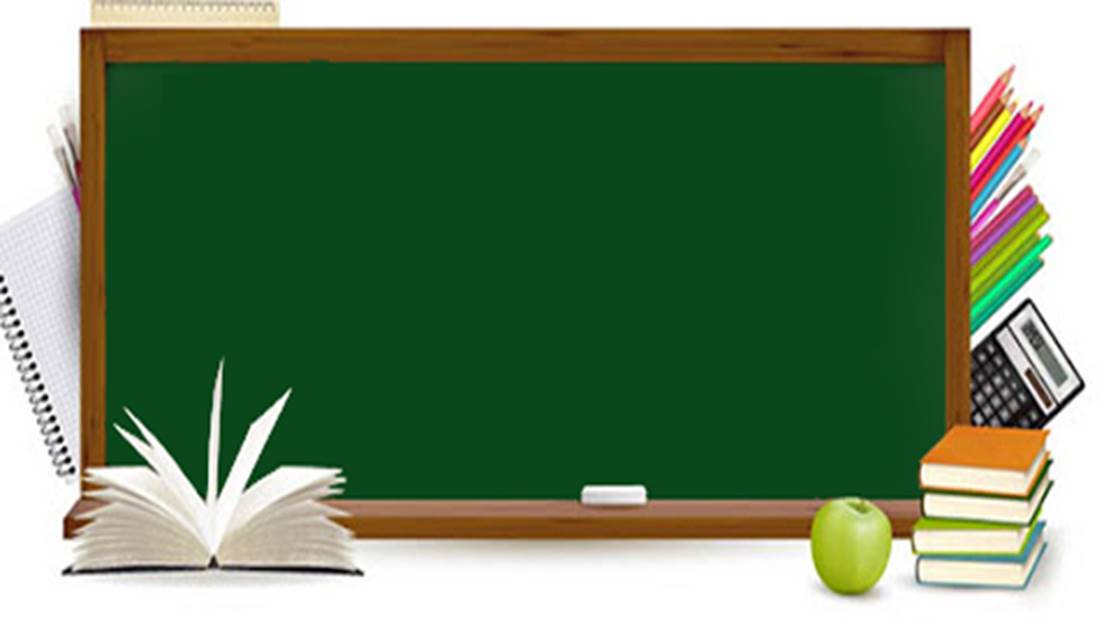 Nội dung bài học
Ôn số lượng trong phạm vi  1
Đếm đến 2 - nhận biết số 2
Ôn luyện - củng cố
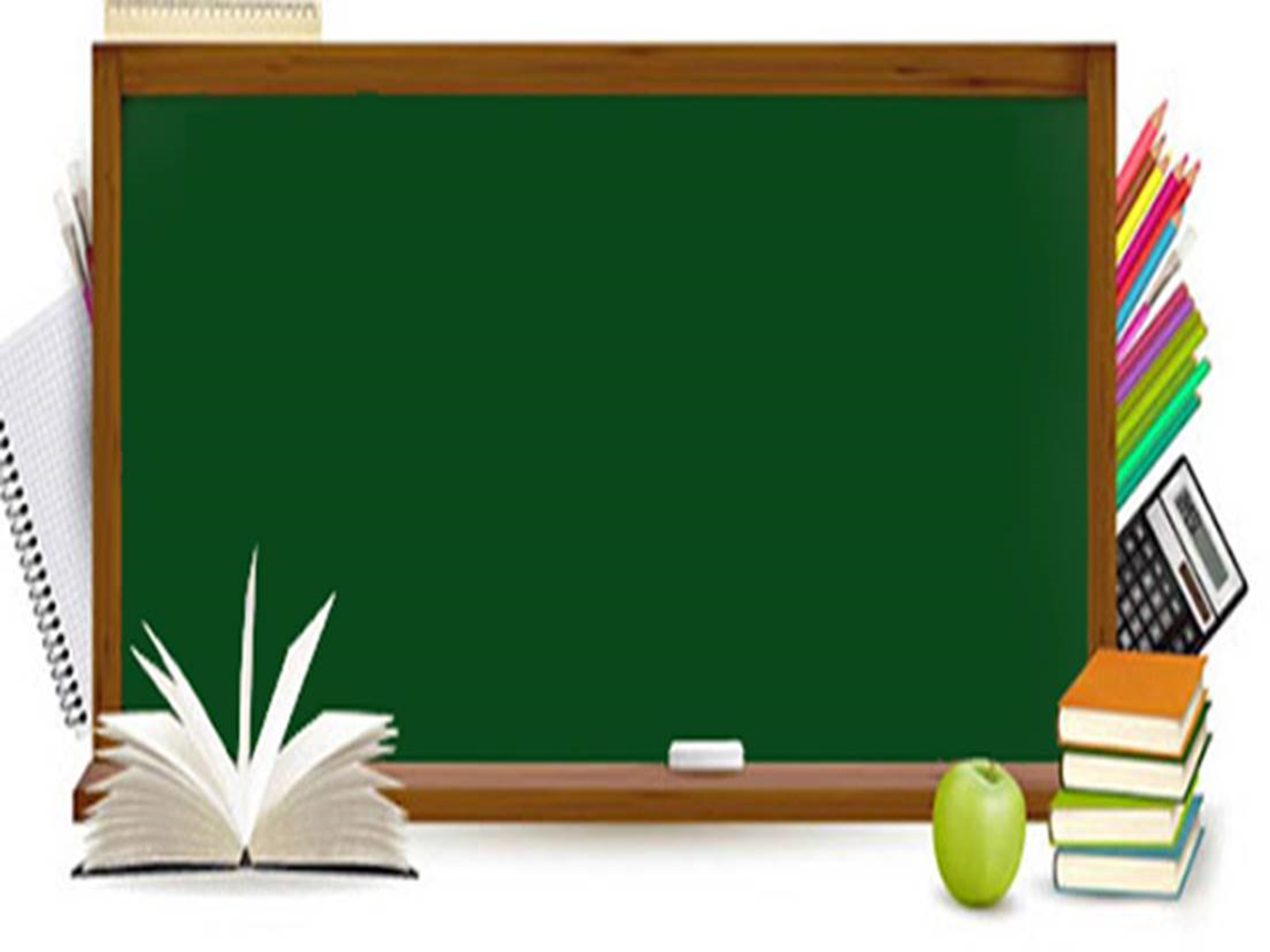 Ôn số lượng trong phạm vi 1
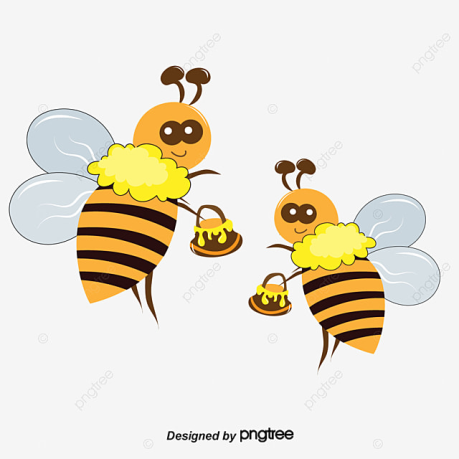 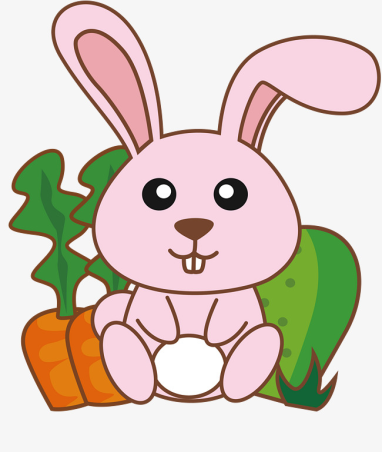 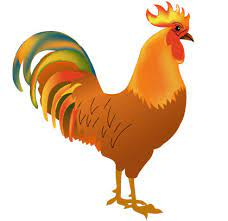 1
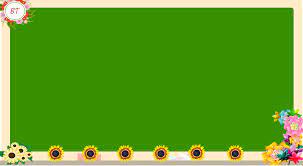 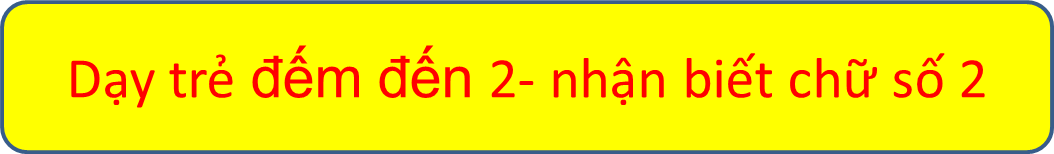 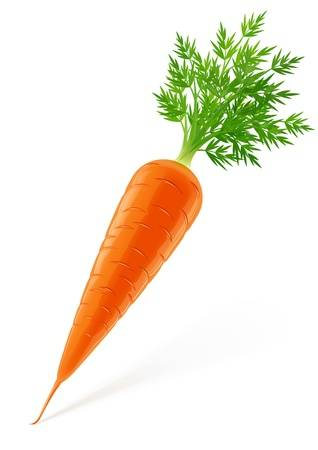 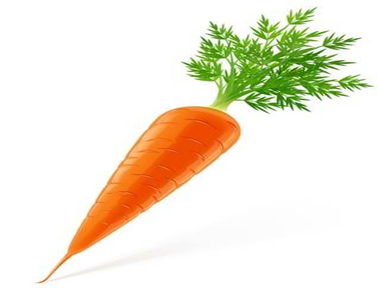 2
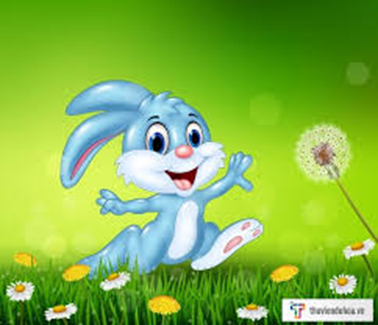 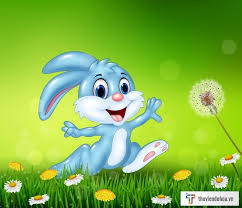 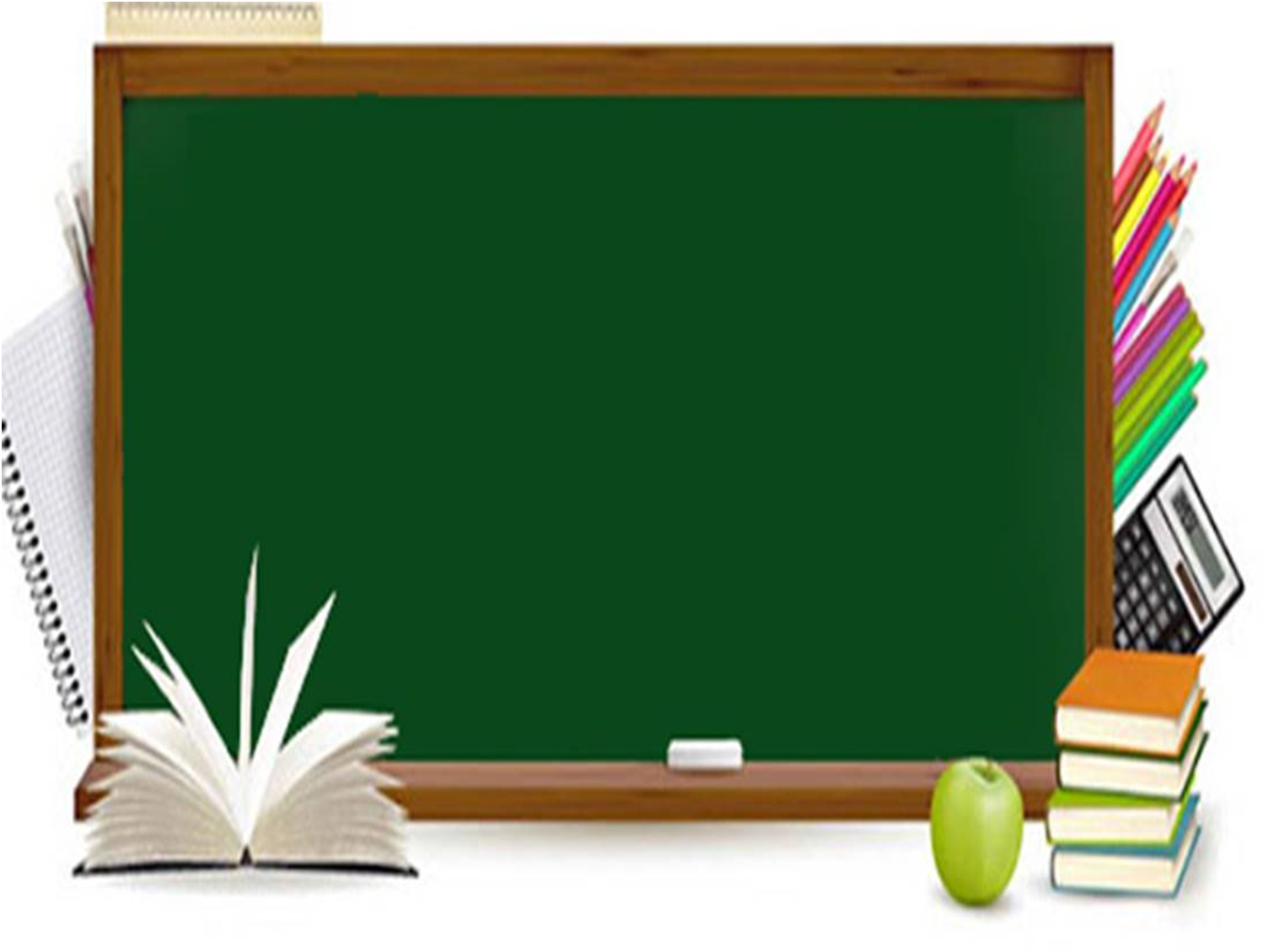 2
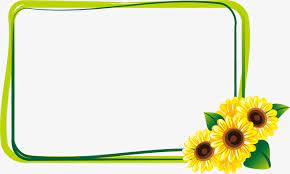 Ôn luyện - củng cố
Trò chơi 1: Gài thẻ số tương ứng 

Cách chơi : Trên màn hình xuất hiện các nhóm đối tượng 
có số lượng khác nhau. Nhiệm vụ của bạn lên chơi là gắn đúng 
thẻ số tương ứng với số lượng của nhóm đối tượng 
Luật chơi : Bạn lên chơi mà gắn sai phải nhẩy lò cò, 
bạn gắn đúng được thưởng một bông hoa
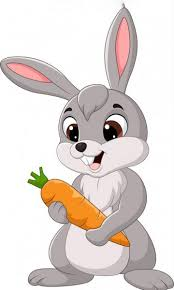 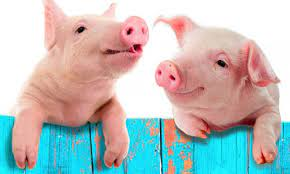 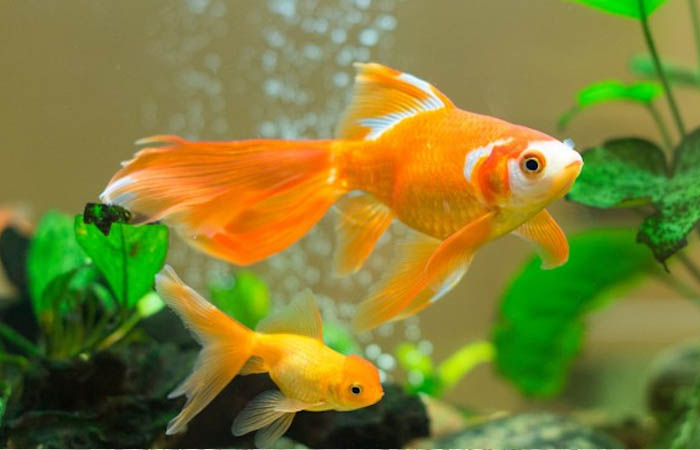 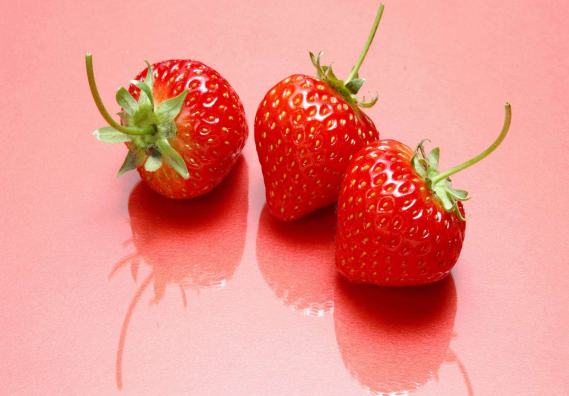 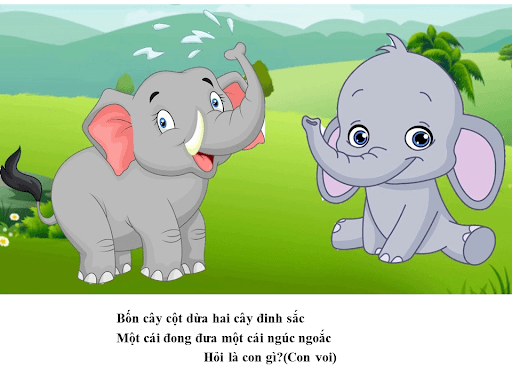 2
1
2
2
3
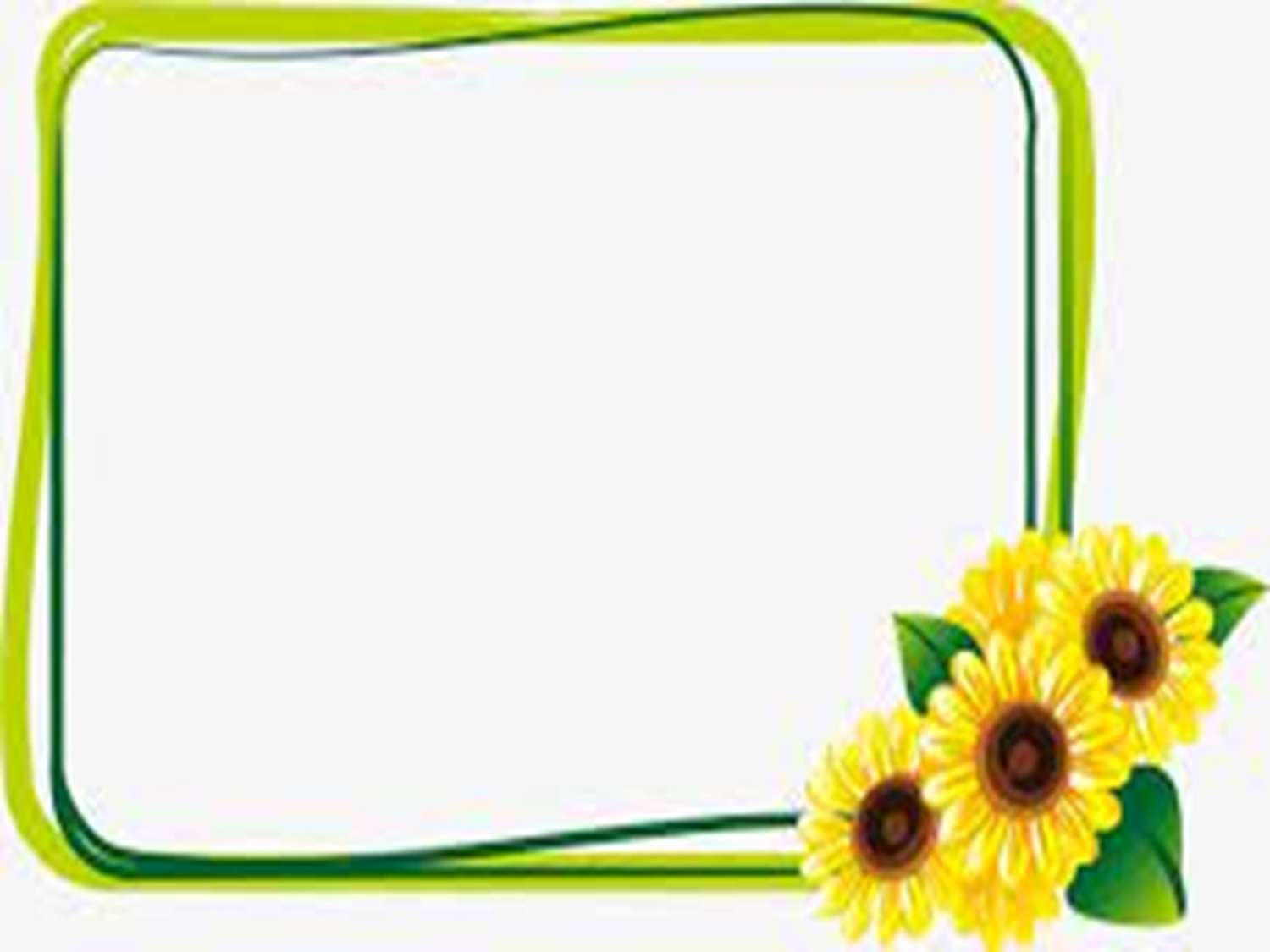 Trò chơi 2: Ai tinh mắt hơn 

Cách chơi : Bé hãy tìm xung quanh mình xem những đồ vật nào có số lượng là 2 .
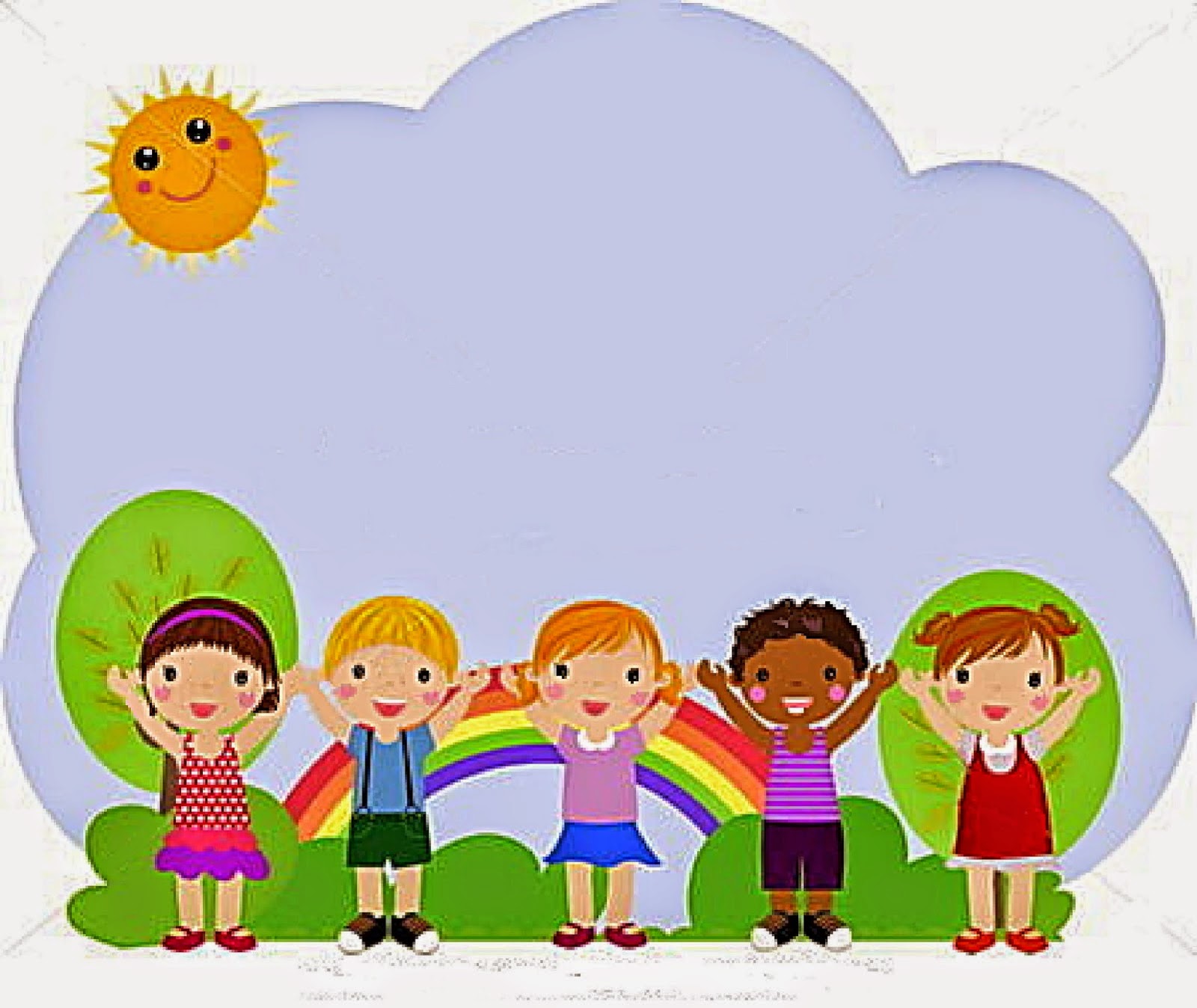 Kết thúc giờ học